Ελατήρια
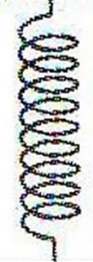 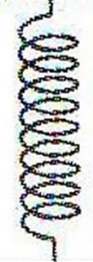 Ελατήριο  στο  φυσικό  του  μέγεθος (δεν  είναι  δηλαδή ούτε  τεντωμένο  ούτε  συμπιεσμένο)
Ελατήριο  τεντωμένο (σε  επιμήκυνση) – παραμορφωμένο  ελατήριο.
Ελατήρια
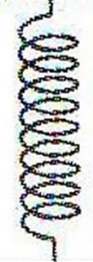 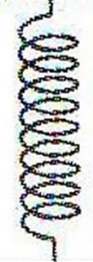 Ελατήριο  συμπιεσμένο – παραμορφωμένο
Ελατήριο  στο  φυσικό  του  μέγεθος
Παραμόρφωση Ελατηρίου
Ελατήριο  στο  φυσικό  του  μέγεθος
Ελατήριο  τεντωμένο
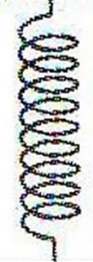 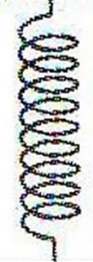 επιμήκυνση  του  ελατήριου (5cm)
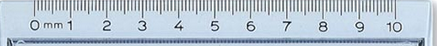 Εδώ  η επιμήκυνση  του  ελατηρίου είναι  5cm
Ελατήρια
Ελατήριο  στο  φυσικό  του  μέγεθος
Ελατήριο  τεντωμένο
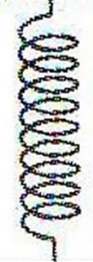 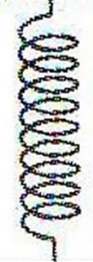 επιμήκυνση  του  ελατήριου (3cm)
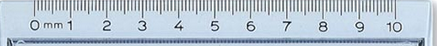 Εδώ  η επιμήκυνση (παραμόρφωση)  του  ελατηρίου είναι  3cm
Ελατήρια
Ελατήριο  στο  φυσικό  του  μέγεθος
Ελατήριο  συμπιεσμένο
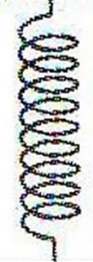 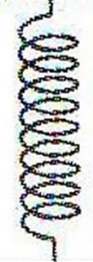 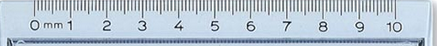 παραμόρφωση του  ελατήριου 3cm
Εδώ  η παραμόρφωση  (συμπίεση) του  ελατηρίου είναι  3 cm
Φυσικά μεγέθη ή μεγέθη είναι ότι μπορούμε να μετρήσουμε .

 Παράδειγμα η απόσταση είναι μέγεθος γιατί   την μετράμε…
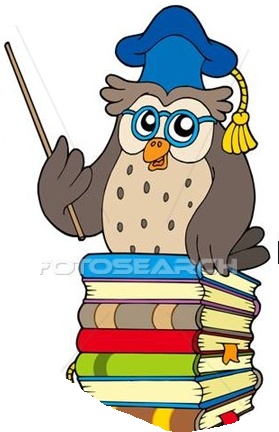 Χρονική στιγμή – χρονικό διάστημα
π.χ. ( 4s )
Απόσταση 
Θέση – μήκος
  π.χ. ( 7m )
πίεση
πυκνότητα
Φυσικά μεγέθη ή μεγέθη
ταχύτητα
Δύναμη
μάζα
ενέργεια
όγκος
Αυτά είναι μόνο  μερικά από τα μεγέθη…υπάρχουν ..και πολλά άλλα, όπως το εμβαδόν, το  ηλεκτρικό φορτίο, η θερμοκρασία κ. α.
Ανάλογα μεγέθη
Δύο μεγέθη  είναι μεταξύ τους ανάλογα όταν :

Μεταβάλλονται (δηλαδή αυξάνονται ή μειώνονται) και τα δύο μεγέθη.

Και   όταν  το ένα μέγεθος μεταβάλλεται επειδή πολλαπλασιάζεται  (ή διαιρείται)   με έναν αριθμό , τότε και το άλλο μέγεθος θα μεταβληθεί πολλαπλασιαζόμενο (ή διαιρούμενο)  με τον ίδιο ακριβώς αριθμό.
2 ευρώ το κιλό
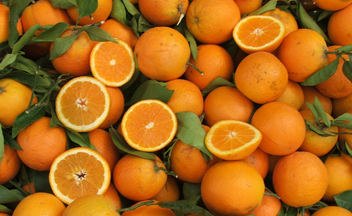 Ανάλογα μεγέθη  -  Παράδειγμα
Έστω δύο μεγέθη:
Μέγεθός Α:    Μάζα πορτοκαλιών (σε κιλά)
Μέγεθός Β:    Τιμή  για κάθε  ένα κιλό πορτοκαλιών.
Αν πολλαπλασιάσω το μέγεθος Α  π.χ. αν το πολλαπλασιάσω με το 3 (= τριπλασιάσω)  το 1 κιλό των πορτοκαλιών  (3 .1 = 3)    τότε :

Το μέγεθος Β που είναι ή τιμή 1 κιλού πορτοκαλιών  (= 2ευρώ) επίσης θα τριπλασιαστεί (3 .2 =6)
2 ευρώ το κιλό
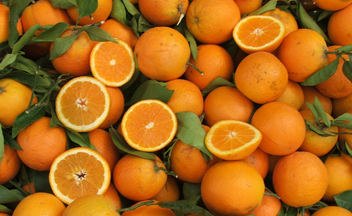 Άρα μεγέθη Α και Β είναι μεταξύ τους ανάλογα μεγέθη.
Δύναμη (F) ασκείται σε ελατήριο
Ελατήριο  στο  φυσικό  του  μέγεθος
Ελατήριο  τεντωμένο γιατί δέχεται δύναμη F =5Ν
Ελατήριο  που δέχεται δύναμη F =10Ν
Ελατήριο  που δέχεται δύναμη F =5Ν
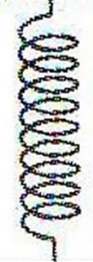 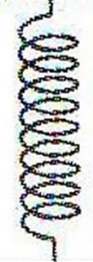 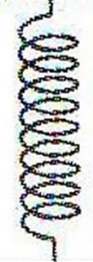 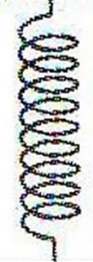 F  =  5N
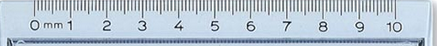 F  =  10N
F  = 15
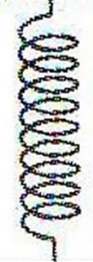 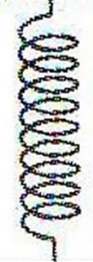 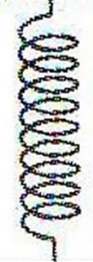 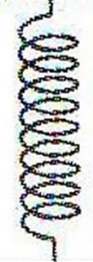 F  =  5N
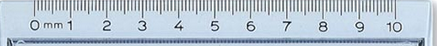 F  =  10N
F  = 15
Σύμφωνα με το παραπάνω σχήμα παρατηρώ:

Όταν στο ελατήριο ασκείται δύναμη F = 5N, η επιμήκυνση είναι 2cm

Όταν στο ελατήριο ασκείται δύναμη F = 10N, η επιμήκυνση είναι 4cm 

Όταν στο ελατήριο ασκείται δύναμη F = 15N, η επιμήκυνση είναι 6cm
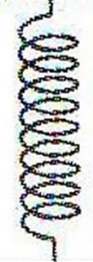 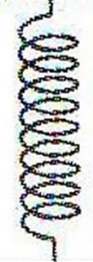 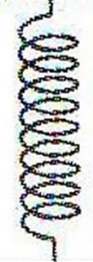 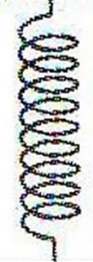 F  =  5N
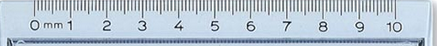 F  =  10N
F  = 15
Σύμφωνα με το παραπάνω σχήμα παρατηρώ:

Όταν η  δύναμη F = 5N διπλασιάζεται και γίνεται F = 10N , τότε και η επιμήκυνση του ελατηρίου επίσης διπλασιάζεται και από 2cm,   γίνεται 4cm
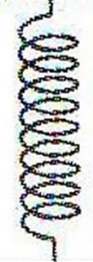 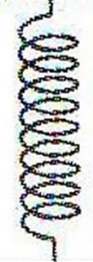 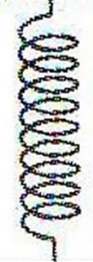 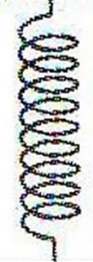 F  =  5N
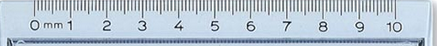 F  =  10N
F  = 15
Σύμφωνα με το παραπάνω σχήμα παρατηρώ:

Όταν η  δύναμη F = 5N τριπλασιάζεται και γίνεται F = 15N , τότε και η επιμήκυνση του ελατηρίου επίσης τριπλασιάζεται και από 2cm,   γίνεται 6cm
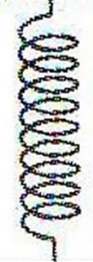 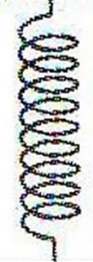 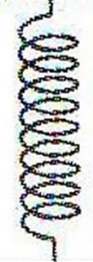 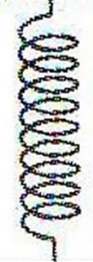 F  =  5N
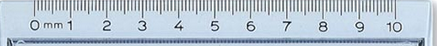 F  =  10N
F  = 15
Συμπέρασμα 
  Η δύναμη που ασκείται σε ένα ελατήριο είναι ανάλογη με την επιμήκυνση του ελατηρίου, 
Γιατί όταν η δύναμη μεταβάλλεται  καθώς πολλαπλασιάζεται με ένα αριθμό, τότε η επιμήκυνση μεταβάλλεται και αυτή πολλαπλασιαζόμενη με τον ίδιο αριθμό….
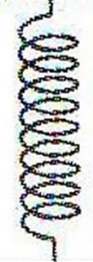 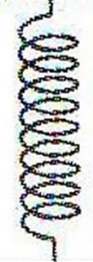 ΝΟΜΟΣ ΤΟΥ  XOYK (ΗΟΟΚ)


  Η δύναμη που ασκείται σε ένα ελατήριο είναι ανάλογη με την επιμήκυνση (παραμόρφωση) του ελατηρίου, που προκαλεί αυτή η δύναμη .
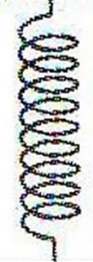 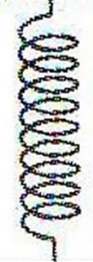 Για το νόμο του Χουκ υπάρχει ο τύπος:
F= k. x
F  =  5N
F  είναι η δύναμη που ασκείται στο ελατήριο π.χ  F= 5N
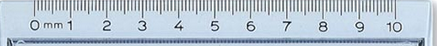 k είναι η σταθερά του ελατηρίου (εξαρτάται κάθε φορά από τα χαρακτηριστικά του ελατηρίου) 
Π.χ k = 1N/m
x είναι η παραμόρφωση του ελατηρίου (π.χ  x = 0,02m